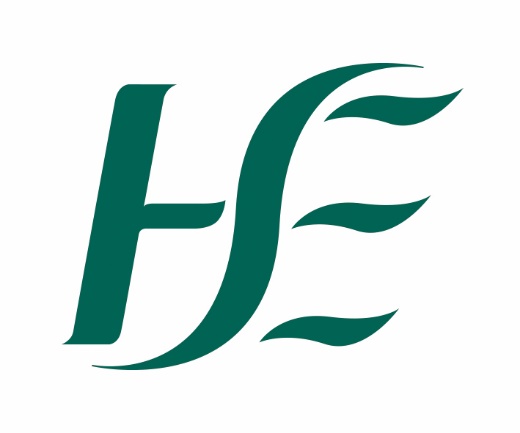 Talk to your healthcare professional today 
about online health appointments
Include your 
Logo Here
Online Health Appointments
using video
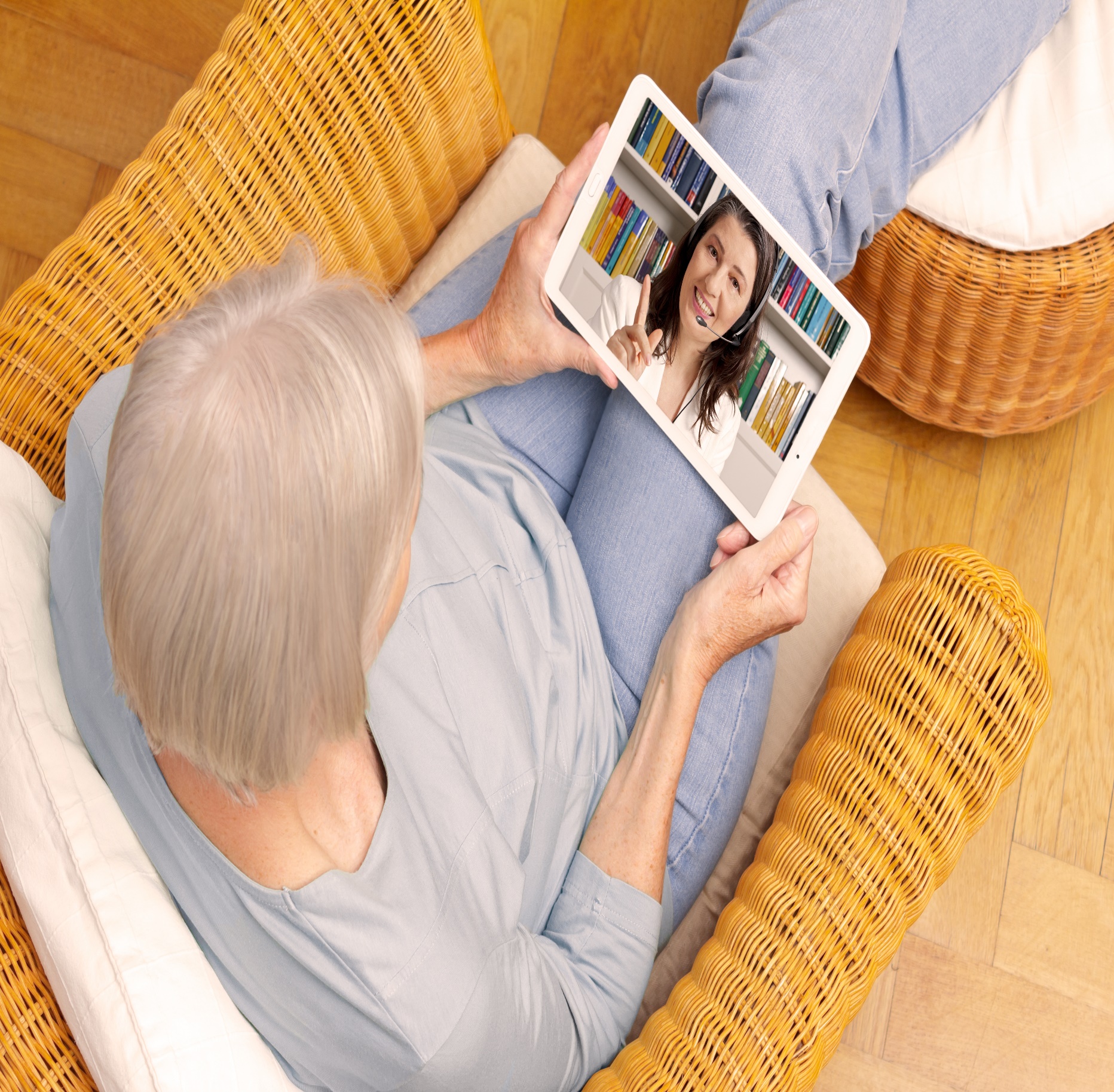 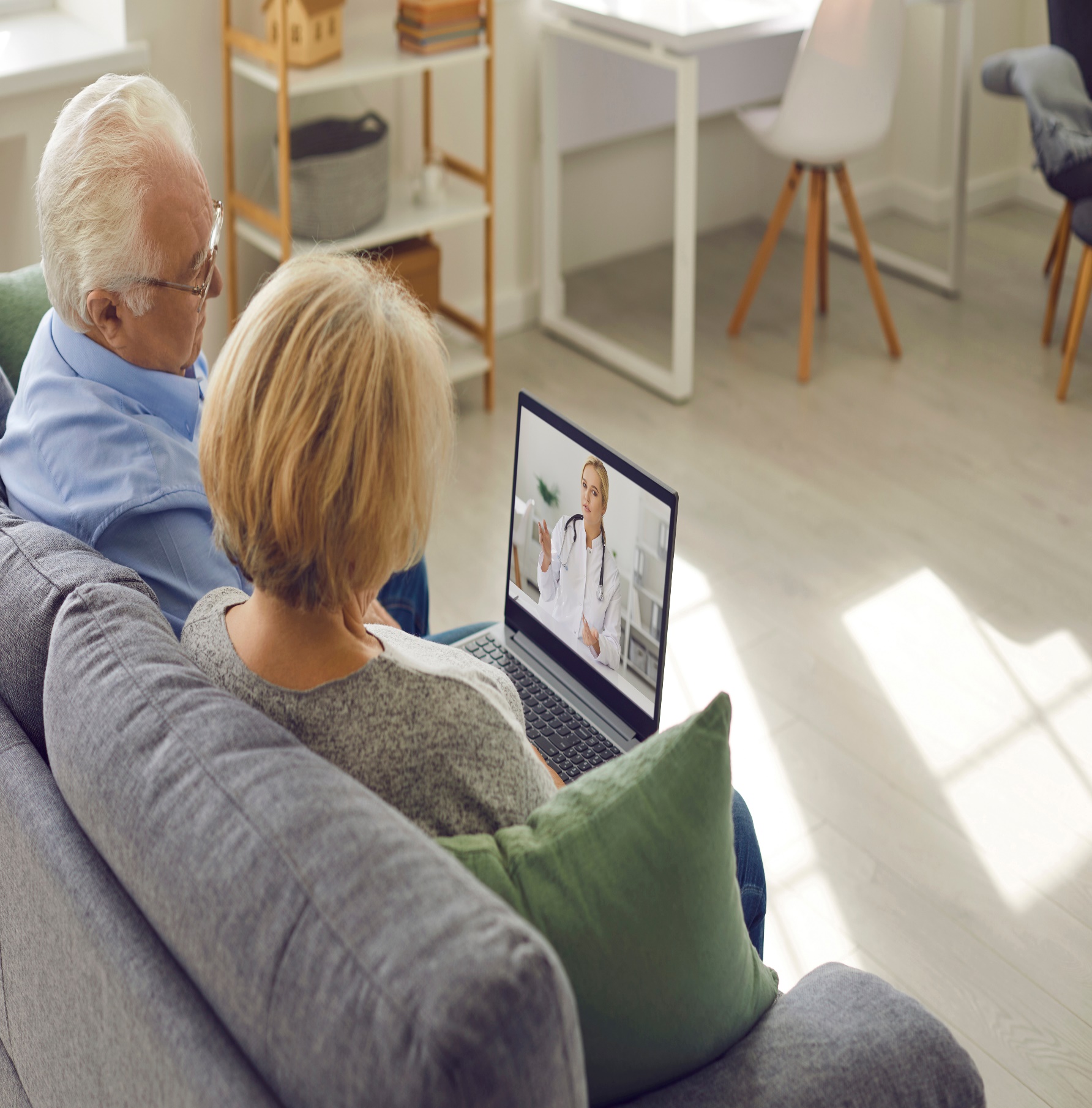 Now
 Available
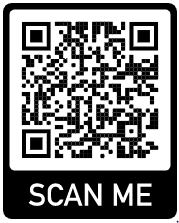 For further information: www2.hse.ie/services/online-health